Консультативный пункт для родителей                                                Дата открытия 01.09. 2009 года                                     УВАЖАЕМЫЕ РОДИТЕЛИ!                                    На базе Государственного коммунального казенного                                      предприятия   «Ясли-сад №1 «Тополёк»                                                                         открыт                               БЕСПЛАТНЫЙ КОНСУЛЬТАТИВНЫЙ ПУНКТ ДЛЯ РОДИТЕЛЕЙ!                                   МЫ ЖДЕМ ВАС В КОНСУЛЬТАТИВНОМ ПУНКТЕ                           ДЛЯ РОДИТЕЛЕЙ В ГККП я/с №1«ТОПОЛЁК»                                                                             c.Мартук, ул.Байганина,104
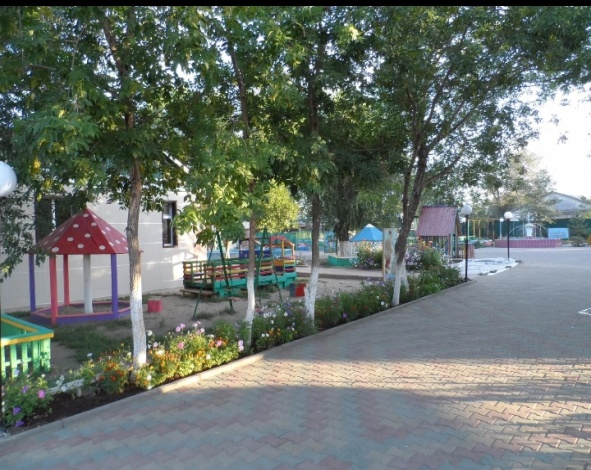 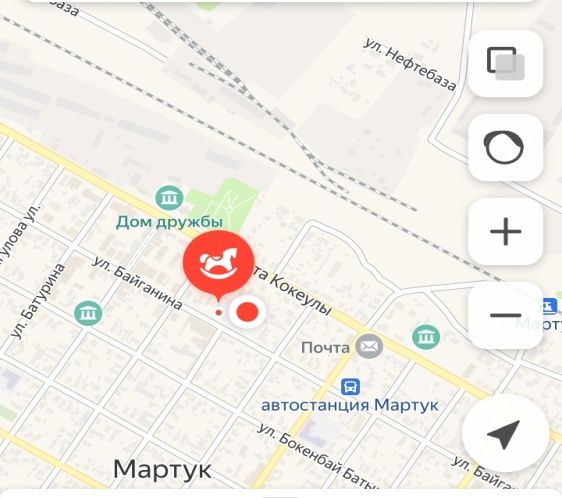 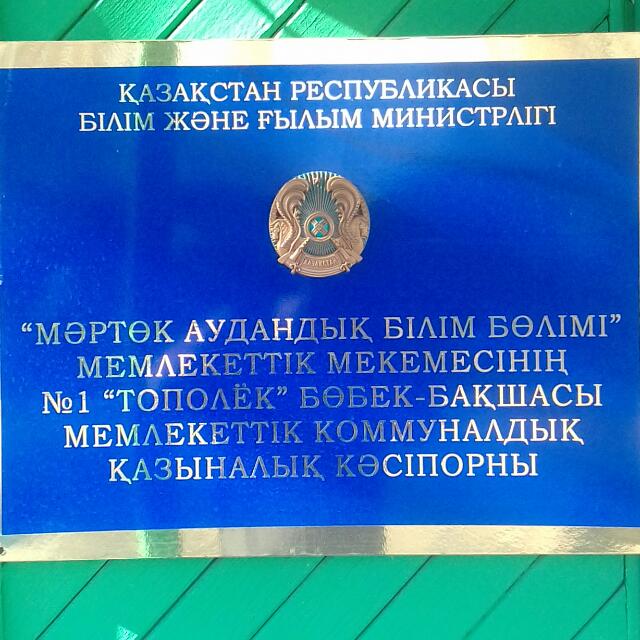 Консультативный пункт для родителей создан в соответствии Законом Республики Казахстан «Об образовании» от 27июля 2007 года № 319-Ш, постановлением Правительства Республики Казахстан «Об утверждении плана мероприятий по поддержке дошкольного воспитания и обучения в Республике Казахстан» от 5 февраля 2007 года  №83, постановлением акимата области «Об утверждении Плана мероприятий по поддержке дошкольного воспитания и обучения в Актюбинской области» от 18 мая 2007 года №162.Работа Консультативного пункта направлена на реализацию государственной политики в области образования, оказание психологической, педагогической, логопедической помощи родителям, воспитывающих детей дошкольного возраста на дому.                                ЦЕЛЬ КОНСУЛЬТАТИВНОГО ПУНКТА ДЛЯ РОДИТЕЛЕЙ:обеспечение единства и преемственности семейного и общественного воспитания, оказание психолого-педагогической, логопедической помощи родителям (или лицам их заменяющих) по различным вопросам воспитания, обучения и развития ребенка дошкольного возраста.               ОСНОВНЫЕ ЗАДАЧИ КОНСУЛЬТАТИВНОГО ПУНКТА ДЛЯ РОДИТЕЛЕЙ:-оказание консультативной помощи родителям (или лицам их заменяющих) по вопросам воспитания, обучения и развития ребенка дошкольного возраста;-организация методической, диагностической и консультативной помощи семьям, воспитывающих детей дошкольного возраста на дому;-обеспечение взаимодействия между ГККП я/с № 1«Тополёк», реализующего дошкольную общеобразовательную программу, родителям (или лицам их заменяющих) и другими организациями заинтересованных в поддержке и развитии воспитании детей;-проведение комплексной профилактики различных отклонений в физическом, психологическом и социальном развитии детей.
ЕСЛИ У ВАС НЕТ ВОЗМОЖНОСТИ ПОСЕТИТЬ КОНСУЛЬТАТИВНЫЙ ПУНКТВы можете задать интересующие вопросы по телефону 8 (71331) 31-3-61                         При разговоре по телефону сообщите цель Вашего звонка «Записаться к специалисту консультативного пункта».Также родители могут обратиться дистанционно через электронную почту topolek 2009@mail.ru, с заметкой Специалисту консультативного пункта.Родители могут получать консультативную помощь через сайт нашего детского сада topolek.martuk.edu.kz                                                                                                       Консультации публикуются в соответствии с планом работы «Консультативного пункта»ВНИМАНИЕ!Для получения консультации специалиста Консультативного пункта заявитель должен предоставить документ удостоверяющий личность с подтверждением своего статуса родителя.
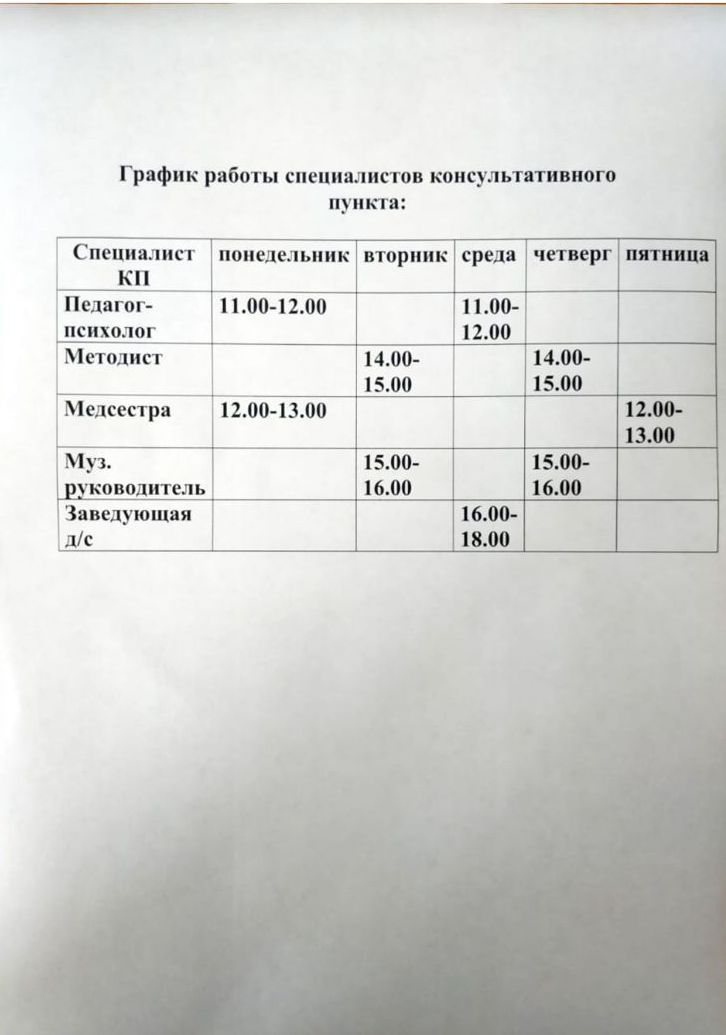 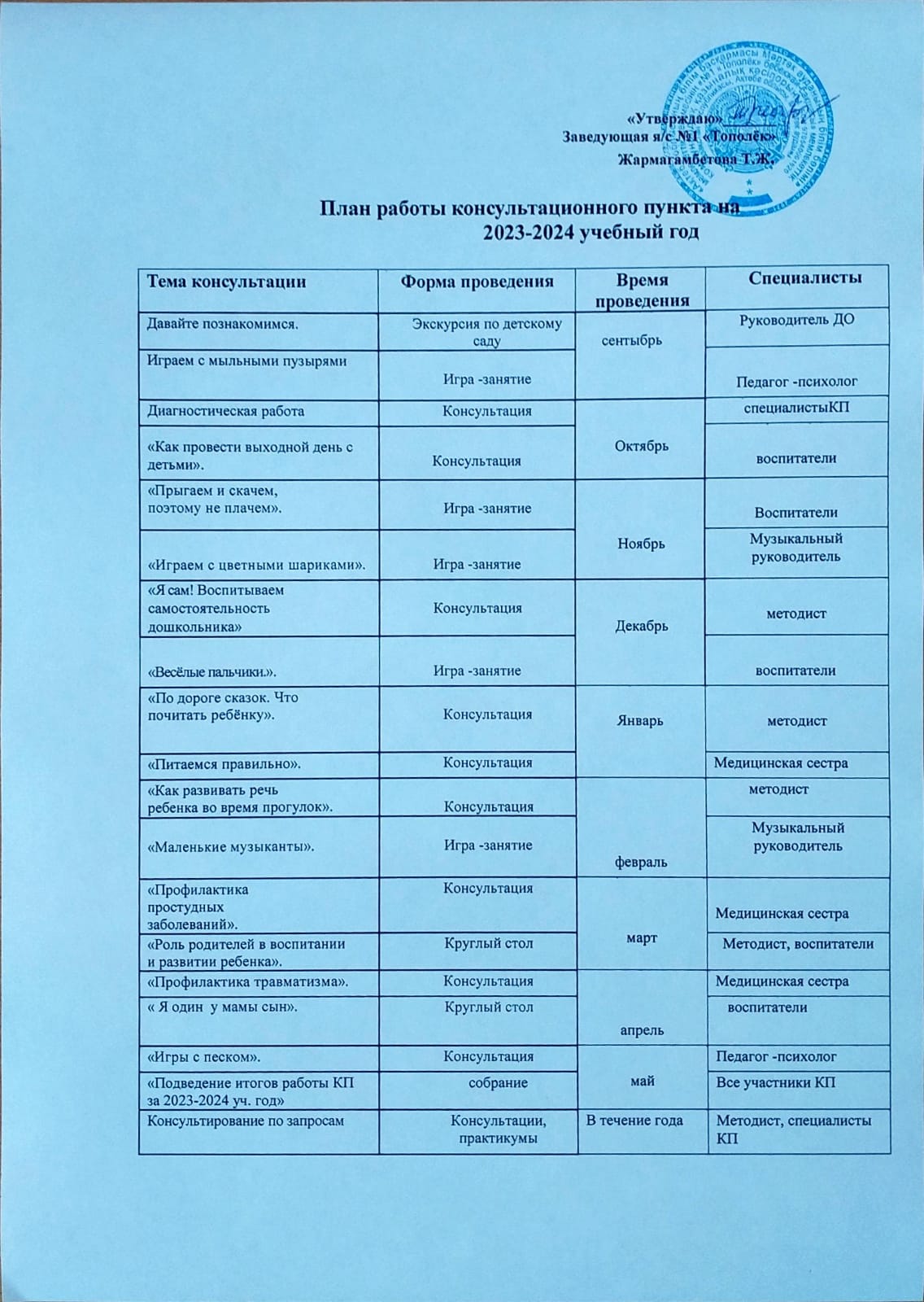 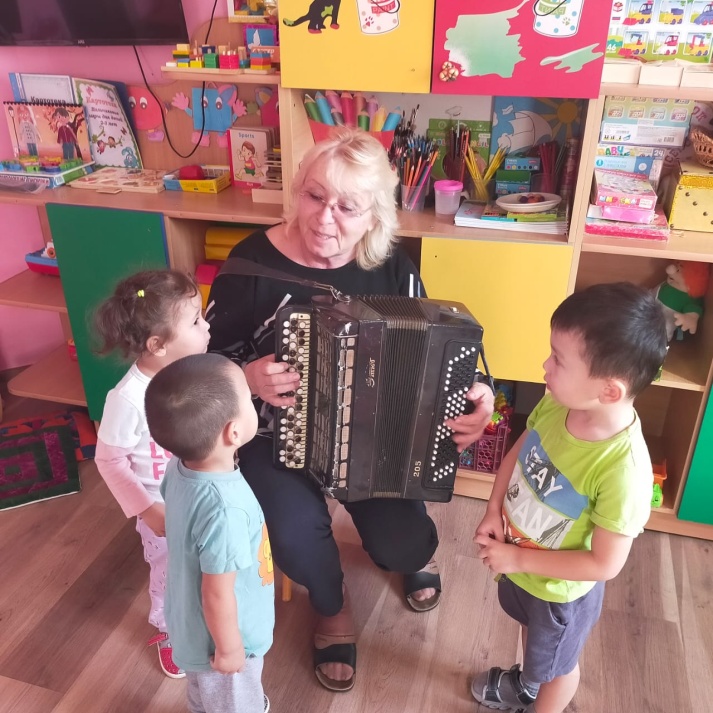 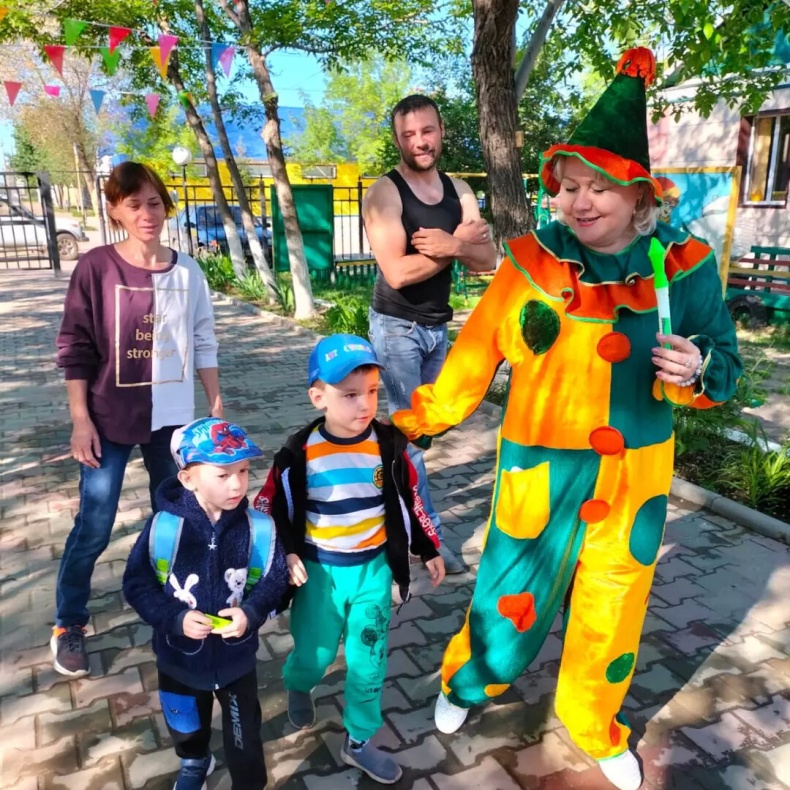 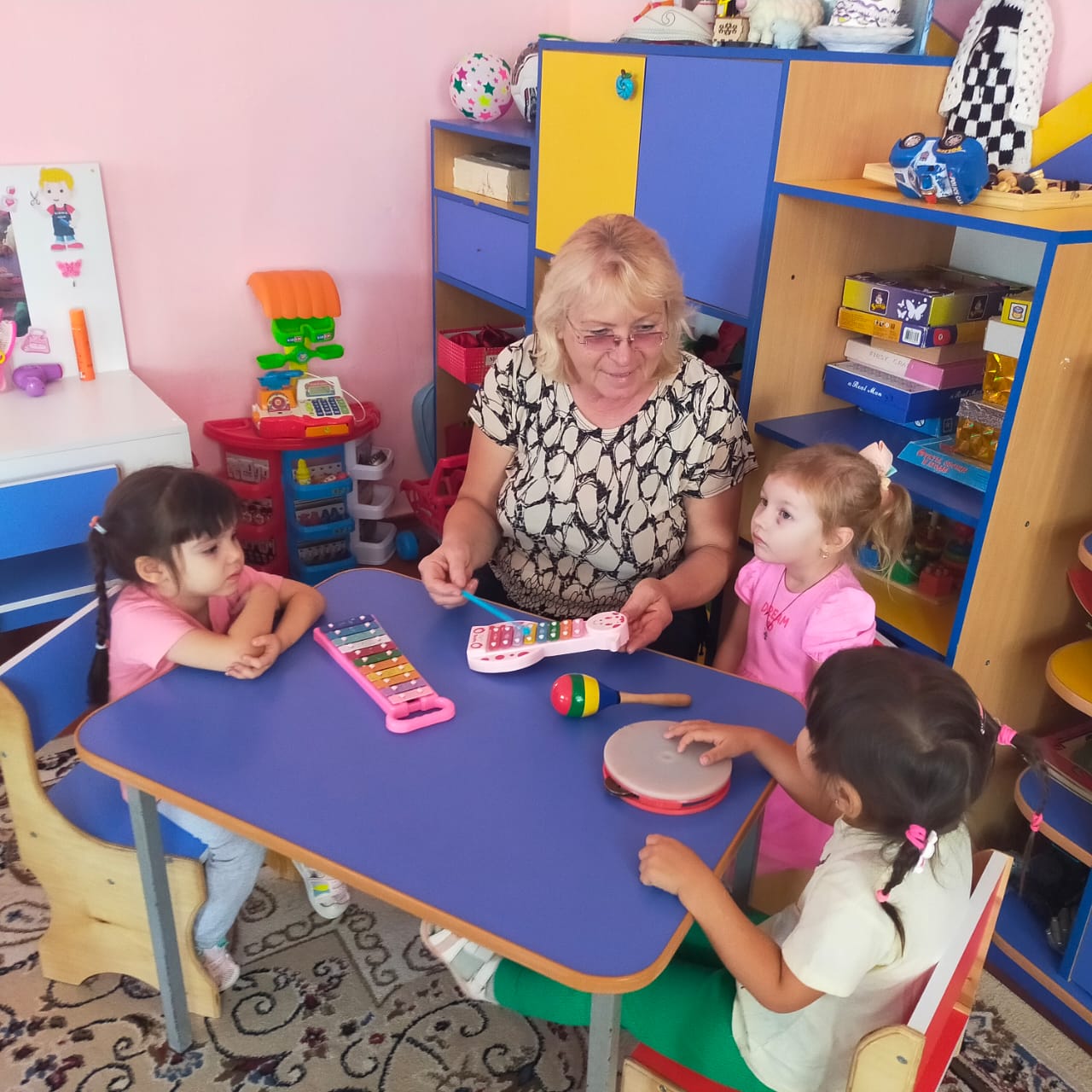 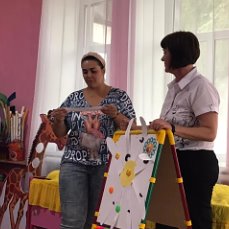